Research Report
Kaecia Reyes
EN202-01
Dr. Kimberly Anderson-Bunts
Fall 2017
December 4, 2017
How are Families’ Safety and Finances Impacted by a Person Smoking Crystal Meth?
Research Question
Organization of Report:
Introduction
Background
Literature Review
Methodology
Findings
What was done to answer my question:
Found literature (both primary & secondary) on information dealing with crystal meth. How families are impacted (safety and finances), how quickly meth takes over a person’s body, and how meth affects the user themself.
Sent out E-mails to off-island experts (5 experts - 3 out 5 responded) However, only 2 of the responses were found to be useful.
Interviews with on-island experts: one substance abuse counselor, one lawyer, one prosecutor.
Interview with non-expert: Family of meth users. Student researcher (myself) shared experiences.
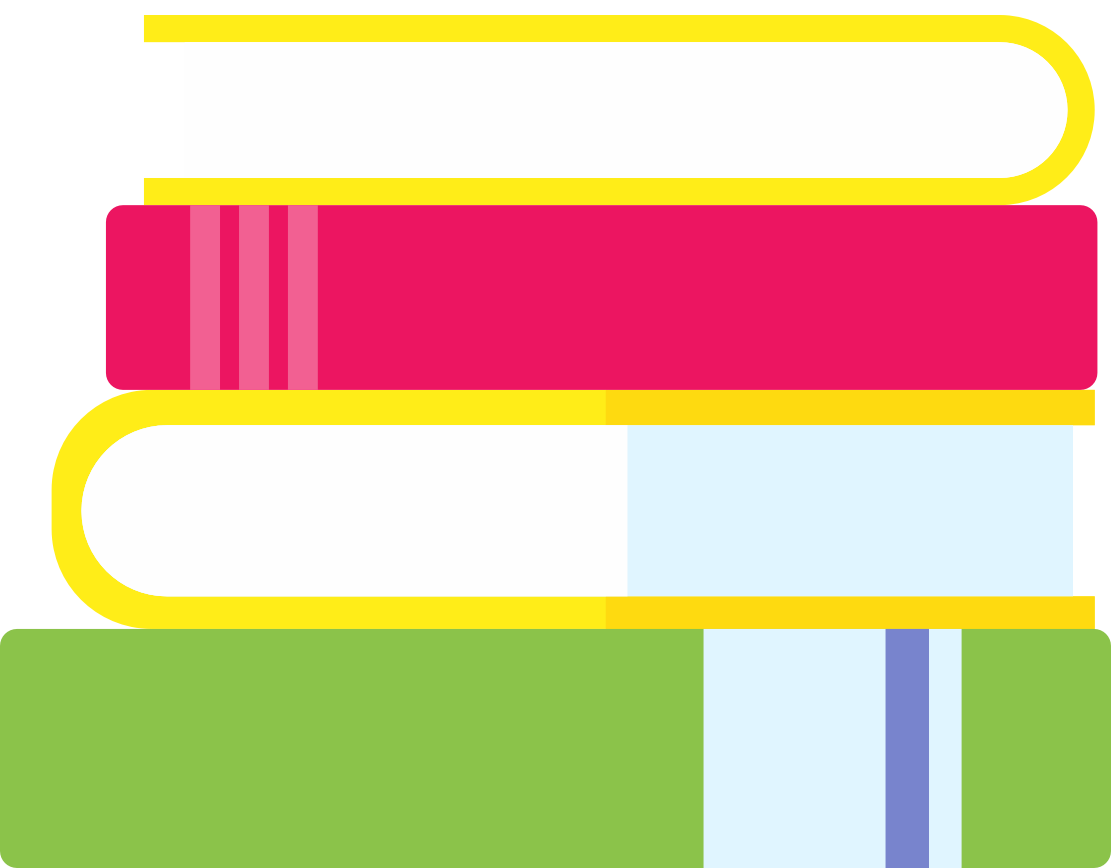 Survey
Survey was created through Survey Monkey (both Pilot and Final Survey).
Survey included 10 questions.
Demographic
Yes/No questions
Open-ended/Opinionated questions  (if they did experience anything, they were asked to share their experiences).
Survey was responded by 10 people (both pilot and final survey).
7/10 females. 2/10 males.
7/10 claimed their family members did not use the drug.
One respondent shared that their family member just abandoned their children, which caused her to lose custody of her kids. She also stated that her relative would go MIA for a few days.
On-island Interviews
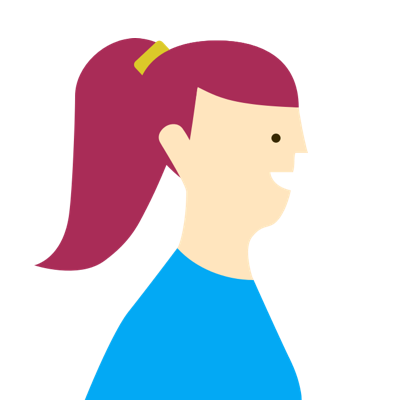 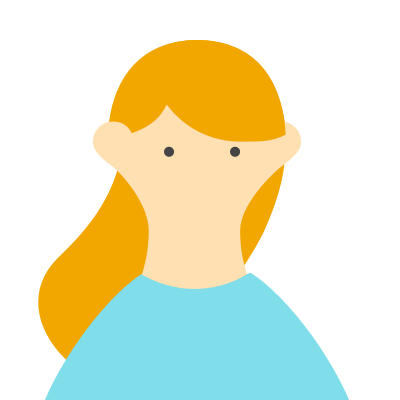 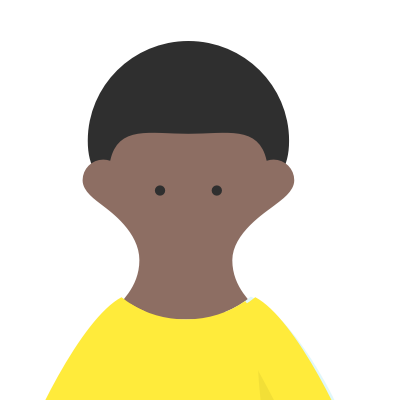 Queayla Sablan (Substance Abuse Counselor)
Shelli Neal (Lawyer)
Chester Hinds (Prosecutor)
Duration: 15 minutes
Where: Private company
Why: Dealt with family custody battles due to the fact that they split because one member was using the drug.
Duration: 15 minutes
Where: Office of Attorney General
Why: Dealt with family custody battles due to the fact that they split because one member was using the drug.
Duration: 15 minutes
Where: Substance Abuse and Rehabilitation Center (H.O.P.E. Recovery Center
Why: Works with both users and families.
Off-island Interviews with Experts
William (Bill) Pesch
Occupation: Family Attorney
Company: Owner and operator of Guam Family Law Office 
Method of Interview: via Email
Types of Questions Asked: Open-ended
Number of Questions Asked: 5 
Response Time: Emall was sent on October 23. Response was emailed back on October 23.
Honorable Judge Roger Dive
Occupation: Senior Judge of Drug Court Program
Company: New Orleans court
Method of Interview: via Email
Types of Questions Asked: Open-ended
 Number of Questions Asked: 5
Response Time: Email was sent out on October 23. Response was emailed back on October 30.
What was successful:
Getting responses from off-island experts. They provided additional literature that helped provide more information related to my research question.
Finding sufficient literature to support and provide more background for my research question.
Both academic and non-academic.
A lot of academic literature was found and used in final research report. Many case studies and experiments were done by experts in order to better understand the lives of meth users and their families (how they are affected).
Setting up interviews with on-island experts and non-experts.
Very open and helpful towards helping me with my project.
What was NOT successful:
Finding a lot of academic literature based in the CNMI.
Findings
Meth takes over a person’s body quickly. 3-5 minutes if injected. 12-15 minutes if sniffed. The person will remain ‘high’ for 24-48 hours, depending on how much was taken. 
When a person is high on ice, they do not realize the wrong things they do to their families.
Safety is at risk - child left abandoned, some left to care for themselves. Different people approach their homes, not knowing whether something bad will happen or not. 
Finances are unsecured - money is spent to replace things that were stolen, bank accounts drained, jewelry and valuable stuff get stolen, money to pay for services (rehabilitation and medical).